Ανάλυση Οικονομικών καταστάσεων μέσω αριθμοδεικτών

Οι χρηματοοικονομικοί δείκτες αποτελούν μια κατάλληλη μεθοδολογία με την οποία συνοψίζουμε μεγάλο αριθμό χρηματοοικονομικών δεδομένων, προκειμένου να αξιολογήσουμε και να συγκρίνουμε την επίδοση των επιχειρήσεων. 

Οι δείκτες αυτοί χρησιμοποιούνται συχνά από τους αναλυτές για την αξιολόγηση της χρηματοοικονομικής δομής, της ρευστότητας, της αποδοτικότητας και της αποτελεσματικότητας των επιχειρήσεων. Προσδιορίζεται δηλαδή, η σχέση μεταξύ βασικών επιχειρηματικών μεγεθών, διευκολύνεται η επιχειρηματική δραστηριότητα και επεξηγούνται τα αποτελέσματα που προκύπτουν από αυτή. 

Δεν πρέπει να ξεχνάμε πως τα απόλυτα ποσά που επενδύονται στα διάφορα στοιχεία του ισολογισμού πιθανόν να μεταβάλλονται, οι σχέσεις, όμως, μεταξύ των διαφόρων ομάδων περιουσιακών στοιχείων και στοιχείων του παθητικού θα πρέπει να παραμείνουν περισσότερο ή λιγότερο σταθερές. Έτσι, οι δείκτες θα πρέπει να δίνουν στον αναλυτή την απαιτούμενη πληροφόρηση σε οποιαδήποτε μεταβολή.

Για τη μελέτη των δεικτών χρησιμοποιούνται οι εξής οικονομικές καταστάσεις:
Οι χρηματοοικονομικoί δείκτες βοηθούν να αποτιμήσουμε την λειτουργία της επιχείρησης με βάση την αποδοτικότητα της, της βιωσιμότητα της και αποτελεσματική χρήση των χρηματοοικονομικών πόρων. 

Επίσης, είναι ένα χρήσιμο εργαλείο για τους επενδυτές όταν θέλουν να κάνουν συγκρίσεις των οικονομικών καταστάσεων μεταξύ εταιριών. 

Βασικοί Αριθμοδείκτες:
Δείκτες χρηματοοικονομικής μόχλευσης και περιουσιακής διάρθρωσης (solvency)
Δείκτες ρευστότητας (liquidity)
Δείκτες απόδοσης ή αποτελεσματικότητας (profitability)
Δείκτες δραστηριότητας 
Δείκτες αγοραίας αξίας ή αποτίμησης
4
Οι αριθμοδείκτες καταρτίζονται με βάση τους εξής κανόνες:
Η συσχέτιση των μεγεθών γίνεται με τέτοιο τρόπο ώστε οι δείκτες να είναι ευθέως ανάλογοι με την κατάσταση που απεικονίζουν, δηλαδή οι υψηλότεροι δείκτες να αντιστοιχούν σε ευνοϊκότερες καταστάσεις και οι χαμηλότεροι σε δυσμενέστερες.
Τα μεγέθη των συσχετίσεων επιλέγονται κατά τρόπο που να μειώνει στο ελάχιστο τα λάθη και την επιρροή από αστάθμητους παράγοντες.
Στη θέση των απόλυτων τιμών λαμβάνονται οι τιμές του μέσου όρου.
Οι δείκτες που αναφέρονται στην έννοια του κόστους, κατά κανόνα, εκτιμούνται σε συσχέτιση με δείκτες που η σύνθεσή τους βασίζεται σε ποσοτικά δεδομένα.
Δείκτες που οι όροι τους αναφέρονται σε διάστημα χρήσεως μικρότερο από δώδεκα (12) μήνες δεν είναι ενδεικτικοί της όλης καταστάσεως της οικονομικής μονάδας και κρίνονται πάντοτε σε συσχέτιση με δείκτες αντίστοιχων χρονικών περιόδων προηγούμενων ετών.
Οι δείκτες καλύπτουν όλους τους τομείς δραστηριότητας της οικονομικής μονάδας. Για το λόγο, αυτό ταξινομούνται σε ομάδες κατά τρόπο που να επιτρέπει μία αρκετά πλατύτερη ανάλυση κάθε δραστηριότητας.
Δείκτης μεμονωμένος έχει σχετική μόνο χρησιμότητα. Γι' αυτό επιβάλλεται να γίνεται σύγκριση διάφορων δεικτών μεταξύ τους, ώστε να εξασφαλίζονται ορθά συμπεράσματα.
Οι δείκτες είναι δυνατό να είναι απλοί ή σύνθετοι.
Επενδυμένο κεφάλαιο και κεφάλαιο κίνησης

Ο προσδιορισμός του επενδυμένου κεφαλαίου (invested capital) γίνεται από τον κανονικό ισολογισμό (normal balance sheet) μετά τον υπολογισμό του καθαρού κεφαλαίου κίνησης NWC (net working capital) της επιχείρησης. Το καθαρό κεφάλαιο κίνησης NWC είναι η διαφορά του κυκλοφορούντος ενεργητικού από τις τρέχουσες (βραχυπρόθεσμες) υποχρεώσεις χωρίς τις τρέχουσες δανειακές οφειλές.  Δηλαδή :
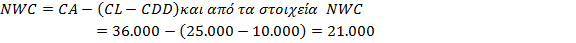 Στον παραπάνω ισολογισμό εμφανίζουμε το καθαρό κεφάλαιο κίνησης μέσω συμψηφισμού των κονδυλίων που το απαρτίζουν και τότε το σύνολο του ενεργητικού ή το σύνολο του παθητικού συν την ΚΘ ταυτίζεται με το επενδυμένο κεφάλαιο.
Ανάλυση αριθμοδεικτών -βάσεις της λογιστικής
Η χρήση των αριθμοδεικτών γίνεται από τις δύο βάσεις της λογιστικής :
Λογιστική βάση των δεδουλευμένων μερών (Accrual Basis)
Ταμειακή βάση (cash flow Basis) ή ταμειακές ροές από συνεχιζόμενες δραστηριότητες (cash flow from continue operations)
Οι δύο αυτές βάσεις συγκρούονται μεταξύ τους στο ποιά παρέχει τα πλέον αξιόπιστα στοιχεία προς ανάλυση.
Χρηματοοικονομική Ανάλυση και Αποτίμηση επιχειρήσεων
9
Δείκτες χρηματοοικονομικής μόχλευσης, περιουσιακής διάρθρωσης και φερεγγυότητας
Δείκτης κεφαλαιακής διάρθρωσης:	(Ίδια Κεφάλαια / Ξένα Κεφάλαια)*%
Δείχνει το ποσοστό των Ξένων Κεφαλαίων που αποτελούν τα Ίδια Κεφάλαια. Στην ερμηνεία του δείκτη σημαντικό ρόλο διαδραματίζει η φύση της επιχείρησης, ωστόσο όσο πιο μικρό είναι το ποσοστό δηλώνει την έλλειψη εμπιστοσύνης από τους μετόχους στην επιχείρηση, με αποτέλεσμα να τη χρηματοδοτούν όχι με τα δικά τους κεφάλαια αλλά με Ξένα.
Δείκτης παγιοποίησης περιουσίας: 	(Πάγια Στοιχεία / Σύνολο Ενεργητικού)*%
Ο δείκτης αυτός εκφράζεται από τον λόγο της αξίας των παγίων στοιχείων προς την συνολική αξία του ενεργητικού. Οι επιχειρήσεις ανάλογα με την τιμή του διακρίνονται σε επιχειρήσεις έντασης παγίων περιουσιακών στοιχείων και σε έντασης κυκλοφορούντων περιουσιακών στοιχείων. Για την ορθή ερμηνεία του δείκτη καθοριστικό ρόλο διαδραματίζει η φύση της επιχείρησης.
Δείκτης κάλυψης τόκων:	(Κέρδη προ Τόκων & Φόρων + Αποσβέσεις) / Τόκοι
Ο δείκτης αυτός μας εμφανίζει τον βαθμό με τον οποίο οι τόκοι καλύπτονται από το άθροισμα των κερδών προ τόκων και φόρων και των αποσβέσεων. Μας δείχνει δηλαδή, την ευχέρεια που έχει η επιχείρηση να πληρώνει τους οφειλόμενους τόκους από χρηματοοικονομικούς πόρους, που δημιουργούνται από τη δραστηριότητα της.
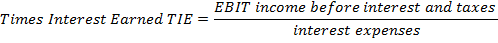 Δείκτης δανειακής επιβάρυνσης: 	(Ξένα Κεφάλαια / Σύνολο Παθητικού)*%
Δείχνει το ποσοστό των Ξένων Κεφαλαίων σε σχέση με το σύνολο του Παθητικού, δηλαδή το ποσοστό της εταιρίας που στην ουσία ανήκει στους δανειστές της μέχρι την αποπληρωμή των δανείων. Ο δείκτης πρέπει να εκτιμάται σε σχέση με τη φύση της επιχείρησης.
Δείκτης αυτονομίας: 	(Ίδια Κεφάλαια / Συνολικά Κεφάλαια)*%
Δείχνει τη σχέση Ιδίων Κεφαλαίων με τα συνολικά Κεφάλαια της επιχείρησης.
Δείκτης φερεγγυότητας: 	(Ίδια Κεφάλαια / Σύνολο Ενεργητικού)*%
Δείχνει τη σχέση των Ιδίων Κεφαλαίων με το σύνολο του Ενεργητικού. Δηλαδή το ποσοστό του Ενεργητικού που μπορεί να καλυφθεί από τα Ίδια Κεφάλαια. Στους αριθμοδείκτες φερεγγυότητας (solvency ratios) ή μακροπροθέσμων στοιχείων ισολογισμού (long term balance sheet) ανήκουν οι δείκτες των ξένων προς τα ίδια κεφάλαια όπως :


Δείκτης κάλυψης παγίων με διαρκή κεφάλαια:
[(Ίδια κεφάλαια + Μέσο Μακροπρόθεσμα Κεφάλαια) / Πάγια]*%
Δείχνει το ποσοστό έχουν χρηματοδοτήσει τα Πάγια στοιχεία του Ενεργητικού όλα τας Μακράς αποπληρωμής κεφάλαια του παθητικού.
Πρέπει να τονίσουμε πως ένα μεγάλο χρέος αποτελεί χρηματοοικονομικό πρόβλημα μόνο εάν υπάρχει αβεβαιότητα για τα μελλοντικά κέρδη. Επομένως οφείλουμε να εξετάζουμε και τη διαχρονική μεταβλητότητα των κερδών. Επειδή δεν υπάρχει ένας αποδεκτός δείκτης μέτρησης της μεταβλητότητα αυτής, συνήθως εξετάζεται η τυπική απόκλιση των ετήσιων μεταβολών στα κέρδη σε σχέση με το μέσο επίπεδο των κερδών.
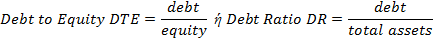 Δείκτες ρευστότητας
Οι δείκτες ρευστότητας μετρούν την ικανότητα της επιχείρησης να ανταπεξέλθει στις βραχυπρόθεσμες υποχρεώσεις της. Είναι σημαντικό να επισημάνουμε πως μια επιχείρηση κατέχει χρηματοοικονομικά ισχυρή θέση όταν:
Μπορεί να εξοφλεί τους βραχυπρόθεσμους πιστωτές της και να καταβάλει τους τρέχοντες τόκους και τα μερίσματα.
Διατηρεί ευνοϊκή πιστοληπτική κατάσταση.
Δείκτης κεφαλαίου κίνησης:	(Κεφάλαιο Κίνησης /Σύνολο Ενεργητικού)*%
Το κεφάλαιο κίνησης το οποίο ισούται με κυκλοφορούν ενεργητικό μείον τρέχουσες υποχρεώσεις.



Το Κυκλοφορούν Ενεργητικό αποτελείται από τα περιουσιακά στοιχεία της επιχείρησης τα οποία προβλέπει να τα ρευστοποιήσει σε σύντομο χρονικό διάστημα (συνήθως εντός του έτους). Οι Βραχυπρόθεσμες Υποχρεώσεις είναι αυτές που πρέπει η επιχείρηση να εξοφλήσει σε σύντομο χρονικό διάστημα (συνήθως εντός του έτους).
Η διαφορά μεταξύ Κυκλοφορούντος Ενεργητικού και Βραχυπρόθεσμων Υποχρεώσεων αποτελεί το Κεφάλαιο Κίνησης. Ο δείκτης αυτός χρησιμοποιείται προκειμένου να μας ενημερώσει για το δυνητικό απόθεμα ρευστότητας που έχει στη διάθεση της η επιχείρηση.
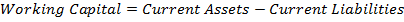 Δείκτης γενικής ρευστότητας:	
(Κυκλοφορούν Ενεργητικό + Διαθέσιμο Ενεργητικό) /Βραχυπρόθεσμες Υποχρεώσεις
Συντελεστής ρευστότητας (current ratio).
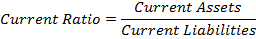 Δείχνει κατά πόσο το σύνολο του Κυκλοφορούντος Ενεργητικού είναι επαρκές για την αντιμετώπιση των βραχυπρόθεσμων υποχρεώσεων της επιχείρησης. Οι τιμές που πρέπει να λαμβάνει είναι μεγαλύτερες της μονάδας, δηλαδή η αναγκαία ρευστότητα της επιχείρησης είναι εξασφαλισμένη όταν οι Βραχυπρόθεσμες Υποχρεώσεις είναι ίσες ή μικρότερης αξίας από το άθροισμα των απαιτήσεων και των διαθεσίμων της. Όσο μεγαλύτερος είναι ο δείκτης τόσο μεγαλύτερο είναι και το περιθώριο ασφαλείας των βραχυπρόθεσμων δανειστών της εταιρίας. Η μη αποδεκτή ένδειξη του συνεπάγεται μη επαρκή κάλυψη στα προβλεπόμενα χρονικά όρια των υποχρεώσεων της επιχείρησης.
Δείκτης άμεσης ρευστότητας:	Διαθέσιμα / Βραχυπρόθεσμες Υποχρεώσεις
Συντελεστής άμεσης ρευστότητας (quick ratio or acid test ratio).
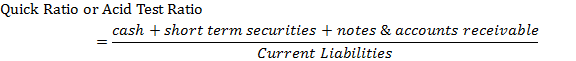 Δείκτης μετρητών:	
Μετρητά (& Ισοδύναμα)/Σύνολο Κυκλοφορούντων Περιουσιακών Στοιχείων
Δείχνει τη σχέση των μετρητών στο σύνολο των κυκλοφορούντων περιουσιακών στοιχείων.

Δείκτης μέσης διάρκειας αποπληρωμής καθαρών βραχυπρόθεσμων υποχρεώσεων:

(Βραχυπρόθεσμες Υποχρεώσεις – Ρευστά Διαθέσιμα)/ (Αποσβέσεις + Καθαρά Κέρδη)*365

Εάν οι Βραχυπρόθεσμες Υποχρεώσεις της επιχείρησης υπερβαίνουν το Κυκλοφορούν Ενεργητικό της, είναι χρήσιμο να γνωρίζουμε πόσο γρήγορα η κατάσταση αυτή μπορεί να βελτιωθεί. Ο δείκτης αυτός δείχνει τον αριθμό των ημερών που χρειάζονται για την αποπληρωμή,  μέσω των καθαρών ταμειακών κερδών, των βραχυπρόθεσμων υποχρεώσεων που δεν καλύπτονται με μετρητά
Δείκτες Απόδοσης ή Αποτελεσματικότητας
Οι δείκτες απόδοσης δείχνουν το πόσο αποτελεσματικά λειτουργεί η εξεταζόμενη επιχείρηση. Η εξέταση μπορεί να αναφέρεται στην αποδοτικότητα σε σχέση με τις πωλήσεις ή σε σχέση με το επενδυμένο κεφάλαιο.
Δείκτης περιθωρίου καθαρού κέρδους:	(Καθαρό Κέρδος  / Πωλήσεις)*%
Είναι δείκτης που μας δείχνει το καθαρό περιθώριο κέρδους με το οποίο πωλεί η επιχείρηση το παραγόμενο προϊόν. 
Δείκτης περιθωρίου μικτού κέρδους:	(Μικτό Κέρδος  / Πωλήσεις)*%
Δείχνει σε ποσοστό το μικτό κέρδος με το οποίο πωλεί η επιχείρηση το παραγόμενο προϊόν, την αποτελεσματικότητα της εκμετάλλευσης και τον τρόπο που καθορίζει την τιμή του προϊόντος η επιχείρηση. 
Δείκτης αποδοτικότητας Ιδίων Κεφαλαίων (ROE): 
(Καθαρό Κέρδος  / Ίδια Κεφάλαια)*%
Δείχνει το βαθμό αξιοποίησης και αποδοτικότητας των Ιδίων Κεφαλαίων. Μια αυξημένη απόδοση του δείκτη αυτού υποδηλώνει την ικανοποιητική αμοιβή των μετόχων που διέθεσαν τα κεφάλαια τους για τη λειτουργία της επιχείρησης
Δείκτης αποδοτικότητας επενδυμένων κεφαλαίων (ROA): 
(Καθαρό Κέρδος  / Σύνολο Ενεργητικού)*%
Ο δείκτης αυτός απεικονίζει το επιτόκιο απόδοσης των συνολικών επενδυμένων κεφαλαίων και υπολογίζεται από την σχέση των κερδών προ τόκων και φόρων προς το σύνολο των περιουσιακών στοιχείων.
Σε θέματα ανάλυσης τίθεται το ερώτημα εάν η χρήση μέσων στοιχείων (average data) έναντι των στοιχείων κλεισίματος (ending data) δίδει πιο αξιόπιστους δείκτες. Έτσι έχουμε απόδοση στο μέσο όρο του ενεργητικού ROAA (return on average assets) και τον κλασικό δείκτη της απόδοσης με στοιχεία κλεισίματος για το σύνολο του ενεργητικού.
Αριθμοδείκτες κερδοφορίας: Ο ROA που είδαμε και πιο πάνω χρησιμοποιείται και με άλλα ονόματα όπως :

ROGA (return on gross assets)
ROTA (return on total assets)
ROI (return on investment) 

Ο δείκτης εξάγεται επίσης και με την χρήση των εννοιών :

Απασχολούμενο ενεργητικό (employed assets)
Χρησιμοποιούμενο ενεργητικό (utilized assets)
Παραγωγικό ενεργητικό (productive assets)
16
17
18
19
Δείκτες Δραστηριότητας
Οι δείκτες δραστηριότητας μετρούν τον βαθμό της αποτελεσματικής χρησιμοποίησης των διαφόρων κατηγοριών περιουσιακών στοιχείων της επιχείρησης. Οι δείκτες αυτοί προκύπτουν από την σύγκριση μεταξύ του επιπέδου των πωλήσεων και του επενδυθέντος κεφαλαίου στα εν λόγω περιουσιακά στοιχεία.
Δείκτης ταχύτητας κυκλοφορίας αποθεμάτων:	
(Αποθέματα  / Πωλήσεις)*365 ημέρες
Κυκλοφοριακή ταχύτητα αποθεμάτων ΙT (inventory turnover)
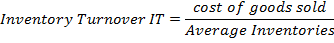 Από τον αριθμοδείκτη αυτό εξάγεται άλλος ένας από τους πλέον δημοφιλείς διαχειριστικά αριθμοδείκτης αυτός των ημερών αποθήκευσης των αποθεμάτων ISD (inventory supply days ).
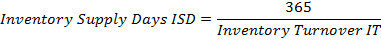 Δείχνει την ταχύτητα με την οποία τα αποθέματα των εμπορευμάτων μετατρέπονται σε εισπρακτέους λογαριασμούς διαμέσου των πωλήσεων. Μας δείχνει λοιπόν το χρονικό διάστημα που απαιτείται να περιμένει η επιχείρηση για την πώληση και την αντικατάσταση των εμπορευμάτων της. Προκειμένου να αξιολογηθούν οι παραπάνω τιμές των δεικτών κυκλοφοριακής ταχύτητας αποθεμάτων, θα πρέπει να συγκριθούν με τους μέσους δείκτες του κλάδου ή με τους δείκτες των κυριότερων ανταγωνιστών της επιχείρησης.
Δείκτης ταχύτητας είσπραξης απαιτήσεων:	
(Απαιτήσεις  / Πωλήσεις)*365 ημέρες
Κυκλοφοριακή ταχύτητα λογαριασμών εισπρακτέων ART (accounts receivable turnover)
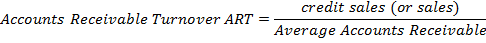 Από τον αριθμοδείκτη αυτό εξάγεται και ένας από τους πλέον δημοφιλείς διαχειριστικά αριθμοδείκτης αυτός των ημερών της ανοικτής πίστωσης DSO (days sales outstanding).
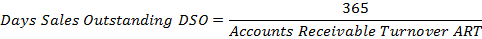 Δείχνει πόσες ημέρες κατά μέσο όρο οι Απαιτήσεις της επιχείρησης από τους πελάτες παραμένουν ανείσπρακτες. Εμφανίζεται με αυτό τον τρόπο η πολιτική πιστώσεων που ακολουθεί η επιχείρηση. Είναι φανερό ότι όσο  μεγαλύτερη είναι η μέση διάρκεια είσπραξης των απαιτήσεων της επιχείρησης τόσο μεγαλύτερος θα είναι και ο κίνδυνος για τη δημιουργία επισφαλών απαιτήσεων. Εξάλλου από την τιμή του δείκτη μπορούμε να διαπιστώσουμε την αποτελεσματικότητα της οργάνωσης του συστήματος της είσπραξης των απαιτήσεων και τις ενδεχόμενες δυσκολίες της επιχείρηση για την έγκαιρη εξόφληση των υποχρεώσεων της.
Δείκτης ταχύτητας πληρωμής υποχρεώσεων:	
(Βραχυπρόθεσμες Υποχρεώσεις  / Πωλήσεις)*365 ημέρες
Δείχνει πόσες ημέρες κατά μέσο όρο οι Βραχυπρόθεσμες Υποχρεώσεις μένουν απλήρωτες. Εμφανίζεται με αυτό τον τρόπο η πολιτική πληρωμών που ακολουθεί η επιχείρηση.
Δείκτης ταχύτητας συνολικού κεφαλαίου:	
Πωλήσεις  /Σύνολο Περιουσιακών Στοιχείων
Δείχνει πόσες φορές τα κεφάλαια της επιχείρησης επενδύονται στην παραγωγική διαδικασία της. Δηλαδή πόσες φορές αξιοποιεί η επιχείρηση το σύνολο των Κεφαλαίων της σε πωλήσεις.
Δείκτης ταχύτητας Ιδίων κεφαλαίων:	
Πωλήσεις  /Ίδια Κεφάλαια
Δείχνει πόσες φορές τα Ίδια Κεφάλαια της επιχείρησης επενδύονται στη παραγωγική διαδικασία της.  Δηλαδή πόσες φορές ανακυκλώνει η επιχείρηση το σύνολο των Ιδίων Κεφαλαίων της σε πωλήσεις.
Δείκτης περιόδου παρεχόμενης πίστωσης:		
[(Μέσα υπόλοιπα Προμηθευτών + Γραμμάτια πληρωτέα + Επιταγές Πληρωτέες)  / Ετήσιο Κόστος Πωληθέντων])*365 ημέρες
Ή
[(Πελάτες + Γραμμάτια Εισπρακτέα + Επιταγές Εισπρακτέες)/Ετήσιες Πωλήσεις])*365 ημέρες
Ο δείκτης αυτός ελέγχει τις ημέρες που παρέχει πίστωση η επιχείρηση στους πελάτες της.
Δείκτης περιόδου λαμβανόμενης πίστωσης:		
(Μέσα υπόλοιπα Προμηθευτών  / Ετήσιες Αγορές)*365 ημέρες
Ο δείκτης αυτός ελέγχει τις ημέρες που λαμβάνει η επιχείρηση πίστωση από τους προμηθευτές της. Οι δύο δείκτες αυτοί πάντοτε εξετάζονται μαζί.
Δείκτες αγοραίας αξίας ή αποτίμησης (Επενδύτη)

Οι δείκτες αυτοί συγκρίνουν την αγοραία τιμή της μετοχής με τα κέρδη της επιχείρησης και τη λογιστική αξία της μετοχής. Ουσιαστικά παρέχουν πληροφόρηση για τις προσδοκίες των επενδυτών για την μελλοντικές προοπτικές της επιχείρησης και την επίδοση της στο παρελθόν.
Δείκτης αγοραίας τιμής μετοχής προς καθαρά κέρδη ανά μετοχή (P/E):
Τιμή Μετοχής / Κέρδη ανά Μετοχή
Ο δείκτης αυτός δείχνει το ποσό που θα επιθυμούσαν οι επενδυτές να πληρώσουν για τα ανά μετοχή καθαρά κέρδη. Όσο υψηλότερη είναι η τιμή του  τόσο μεγαλύτερη αναπτυξιακή εξέλιξη έχει η επιχείρηση, ενώ όσο χαμηλότερη τόσο μεγαλύτερη πιθανότητα να αντιμετωπίσει υψηλούς κινδύνους.
Δείκτης Κερδών ανά μετοχή (EPS):	 
(Καθαρά Κέρδη μετά φόρους – μερίσματα προνομιούχα) / Μετοχές σε κυκλοφορία
Ο δείκτης αυτός μας δείχνει την κερδοφορία της μετοχής.
Δείκτης μερίσματος: 	
Μέρισμα ανά μετοχή /Κέρδη ανά Μετοχή
Ο δείκτης αυτός μας δείχνει το ποσοστό των ετήσιων κερδών της επιχείρησης που διατίθεται για μέρισμα.
Εσωτερική αξία μετοχής: 	
Ίδια Κεφάλαια /Μετοχές σε Κυκλοφορία
Δείχνει την λογιστική αξία της μετοχής.
Δείκτης αγοραίας προς λογιστική τιμή (Price to book value): 	
Τιμή Μετοχής /Λογιστική Αξία Μετοχής
Δείχνει το πώς οι επενδυτές αποτιμούν την επιχείρηση. Όσο υψηλότερος είναι ο δείκτης τόσο μεγαλύτερη είναι η απόδοση της επιχείρησης και  τόσο υψηλότερες είναι οι τιμές, από αυτή της λογιστικής αξίας, που μπορούν να διατεθούν οι μετοχές της επιχείρησης. Τέλος ο δείκτης αυτός αποτελεί κριτήριο του βαθμού επιτυχίας των επενδυτικών και χρηματοδοτικών αποφάσεων που έχει λάβει η επιχείρηση.
Λοιποί Δείκτες

Δείκτης κάλυψης επισφαλειών: 
Προβλέψεις για Επισφαλείς Απαιτήσεις/ Επισφαλείς Πελάτες
Δείχνει το ποσοστό των επισφαλών πελατών που καλύπτουν οι προβλέψεις.

Δείκτης Κινδύνου: 	
Ύψος  Επισφαλειών/Σύνολο χαρτοφυλακίου πελατών
Δείχνει το ποσοστό των επισφαλειών σε σχέση με το δανειακό χαρτοφυλάκιο της επιχείρησης.

Δείκτης Πραγματοποίησης εξόδου προβλέψεων: 
Έξοδο πρόβλεψης (λογ. 68) / Πελάτες ή Έξοδο πρόβλεψης (λογ. 68) / Τζίρος

Δείκτης Μεριδίου αγοράς: 	
Τζίρος Επιχείρησης / Τζίρο αγοράς
Δείχνει το ποσοστό του τζίρου της αγοράς που καταλαμβάνει η επιχείρηση.

Δείκτης Καθαρής Θέσης Ενεργητικού: 
Πάγια + Κυκλοφορούν Ενεργητικό – Μακροπρόθεσμες Υποχρεώσεις – Βραχυπρόθεσμες Υποχρεώσεις
Δείχνει την αξία της επιχείρησης. Αποτελεί σημαντικό δείκτη για τους πιστωτές της εταιρίας, καθώς δείχνει το αντίκρισμα ασφαλείας που υπάρχει έναντι πιστωτικού κινδύνου τους.
Αριθμοδείκτες Ταμειακών Ροών
25
26
27